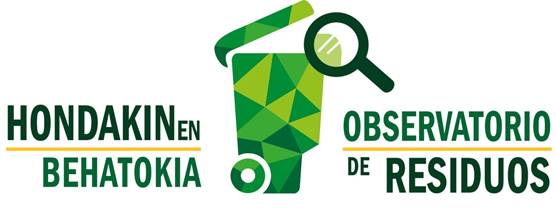 CALIDAD DE VIDA, MEDIO AMBIENTE Y HÁBITOS DE RECICLAJE 
Vitoria-Gasteiz, 22 y 23 de Noviembre de 2023

‘CONOCIMIENTOS, COMPROMISOS Y RESPONSABILIDADES DEL PROFESORADO Y FUTURO PROFESORADO ANTE LA PROBLEMÁTICA DE LOS RESIDUOS URBANOS. SU ENSEÑANZA EN LAS AULAS.

Daniel Zuazagoitia
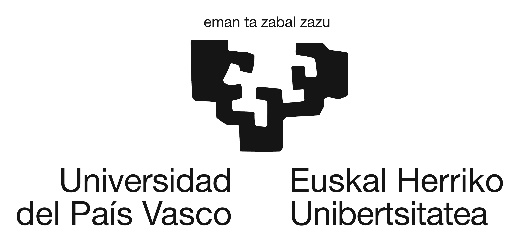 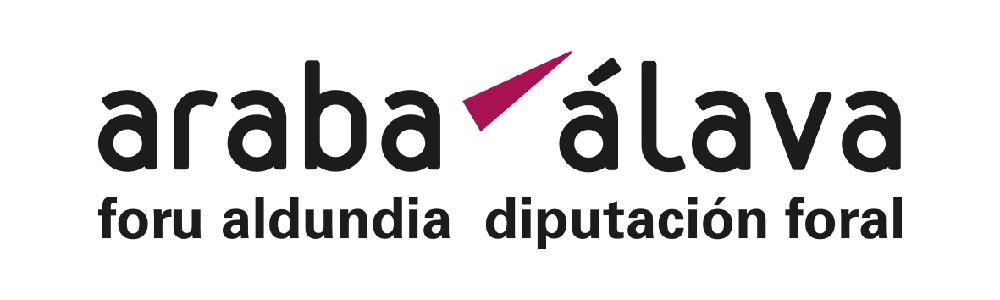 ‘CONOCIMIENTOS, COMPROMISOS Y RESPONSABILIDADES DEL PROFESORADO Y FUTURO PROFESORADO DE SECUNDARIA ANTE LA PROBLEMÁTICA DE LOS RESIDUOS URBANOS. SU ENSEÑANZA EN LAS AULAS DE SECUNDARIA’
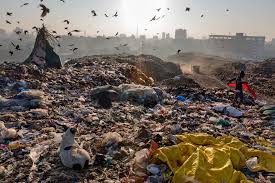 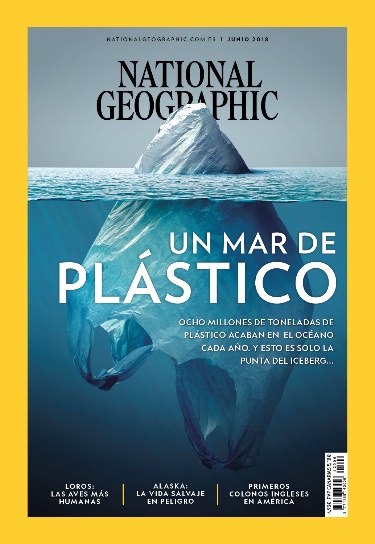 INTRODUCCIÓN
Continúa siendo un reto comprometer a la ciudadanía en comportamientos y hábitos más sostenibles
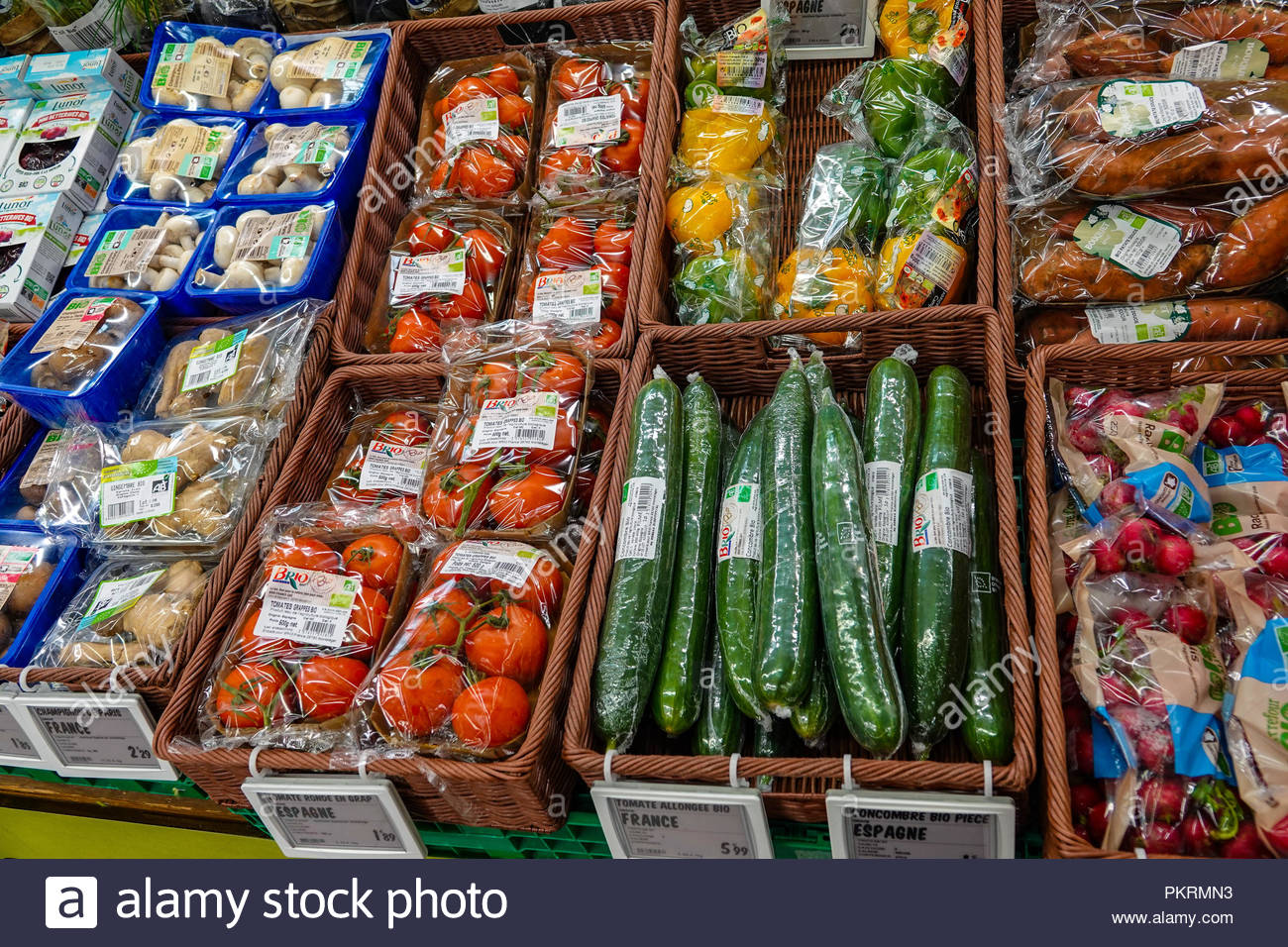 Producción estrechamente ligada a nuestro consumo
Y desde el ámbito educativo,
 ¿qué?
MODELO SOCIAL
Crisis ambiental
PROBLEMÁTICAS SOCIOAMBIENTALES ASOCIADAS A LA PRODUCCIÓN Y GESTIÓN DE LOS R.S.U.
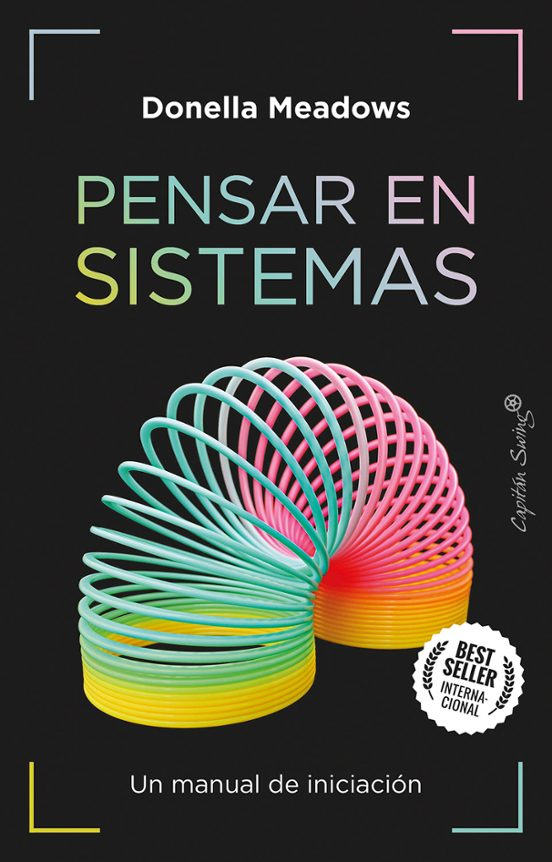 LA SOLUCIÓN A ESTE PROBLEMA NECESITA UNA CIUDADANÍA COMPETENTE PARA RESOLVERLO
Funtsezko konpetentzia 
Hizkuntza-komunikaziorako konpetentzia,
Konpetentzia eleaniztuna
Matematikarako konpetentzia eta zientzia, teknologia eta ingeniaritzarako konpetentzia,
Konpetentzia digitala
Konpetentzia pertsonala, soziala eta ikasten ikastekoa,
Herritartasunerako konpetentzia
Ekintzailetza-konpetentzia
Kontzientzia eta adierazpide kulturaletarako konpetentzia.
Habilidades Siglo XXI
Pensamiento crítico y resolución de problemas
Creatividad e innovación
Comunicación efectiva
Colaboración y trabajo en equipo
Alfabetización digital
Aprendizaje continuo
Inteligencia emocional
Conciencia global
Resiliencia
Habilidades interpersonales
Competencias para la sostenibilidad
Conciencia ambiental
Pensamiento sistémico
Responsabilidad social
Ética y valores sostenibles
Gestión de recursos
Innovación sostenible
Empoderamiento comunitario
Evaluación de impacto
Educación y divulgación
Adaptabilidad y resiliencia
¿Pero qué significa ser competente? 
¿Conocer el problema? Entender las soluciones?
¿Estar concienciada sobre los problemas ambientales? 
¿Valorar más el planeta que su bienestar? 
¿Ser capaz de actuar en consecuencia? 
…………..
¿QUÉ PIENSAN LOS CIUDADANOS?
Aspectos que son necesarios para la calidad de vida
(+)
(-)
CIS Marzo 2023
Sobre el principal problema en España 
En la posición  26 está el MA/lo mencionan 1,5%
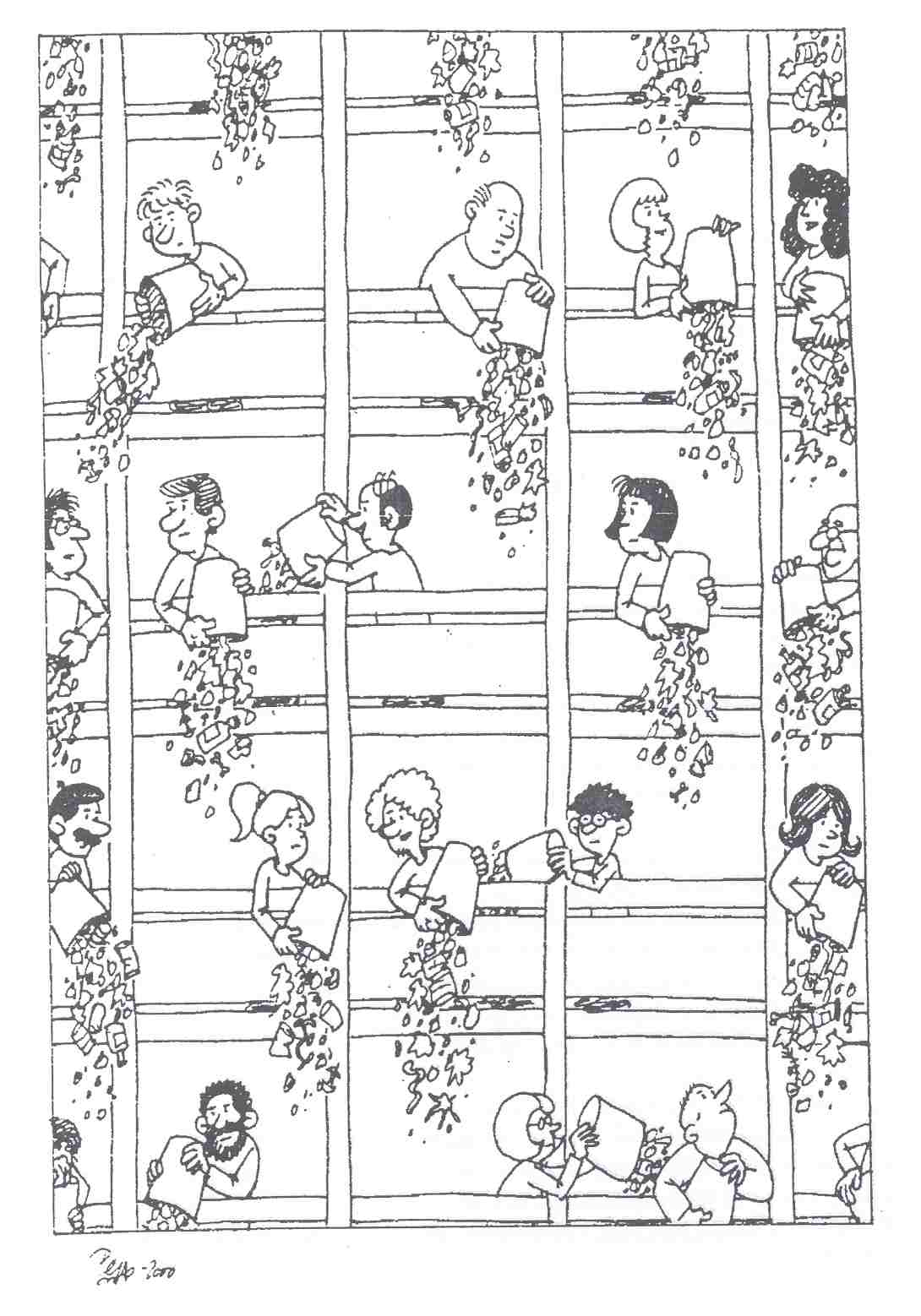 En general no conocen muy bien todas las dimensiones incluidas en las problemáticas asociadas a los RSU, pero eso no les impide mostrarse preocupados.
Los mensajes sencillos de los medios de comunicación son eficaces.
Sin embargo, la mayoría conoce bien el proceso de separación para reciclar, el lugar dónde depositar los residuos, incluso algunos efectos nocivos que producen en los ecosistemas y, aún así, muchos no separan.
PRUEBA OTROS MEDIOS DE TRANSPORTE
COMER MÁS
VEGETALES
IDEAS SOBRE MA DE ALUMNOS DEL MASTER  (116 ESTUDIANTES DE 12 ESPECIALIDADES)

- No consideran las problemáticas ambientales en todas sus dimensiones (social, económica, cultural, política)
- Los estudiantes se declaran concienciados y preocupados por los problemas ambientales, sin embargo, de sus opiniones se deduce que sus acciones giran alrededor de los que les afecta, por encima del planeta. Hay diferencias con la especialidad de Biología y Geología, con actitudes más proambientales  en contraposición a las de Economía, Orientación y Tecnología, que parecen menos sensibilizadas.
- Un 44% de los entrevistados se muestra de acuerdo con los contenedores de vidrio y papel se colocan para dar básicamente “buena imagen” pero al final su contenido va a vertederos donde se mezcla todo, Aquí también hay diferencias significativas en las especialidades
- Un tercio no contesta a cambiar alguno de sus hábitos ante la situación actual.
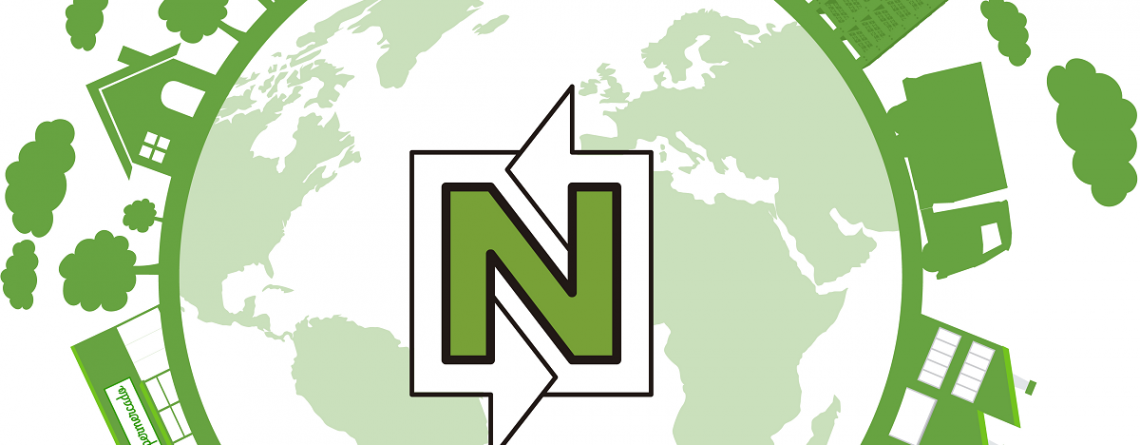 DIFICULTADES PARA CAMBIAR NUESTO MODO DE VIDA
Las personas tenemos dificultades específicas para reconocer los problemas ambientales (Espinet, 1999):
Otorgamos mayor importancia a las experiencias más próximas, recientes  y frecuentes
Los fenómenos lejanos (en el espacio y en el tiempo) difícilmente se consideran
No esperamos cambios radicales, nos sentimos bien con la “continuidad”
Tendemos a atribuir características estables a los fenómenos
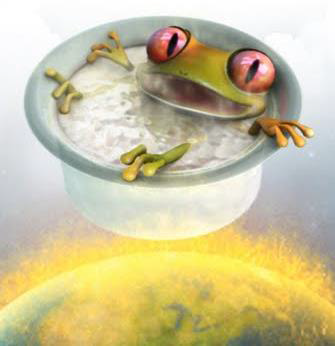 Se tienden a construir relaciones causales, simples, lejanas a la realidad de los procesos naturales.
Nos limita un exceso de confianza, en especial hacia la tecnología
No se aprecian los efectos de los cambios en el medio natural sobre nuestro día a día.
Conocimiento ambiental
Actitudes ambientales
Comportamiento pro-ambiental
DIFICULTADES PARA CAMBIAR NUESTO MODO DE VIDA II
Existen una serie de obstáculos y barreras para cambiar nuestras conductas y hábitos (Kollmuss &Agyemann, 2002)
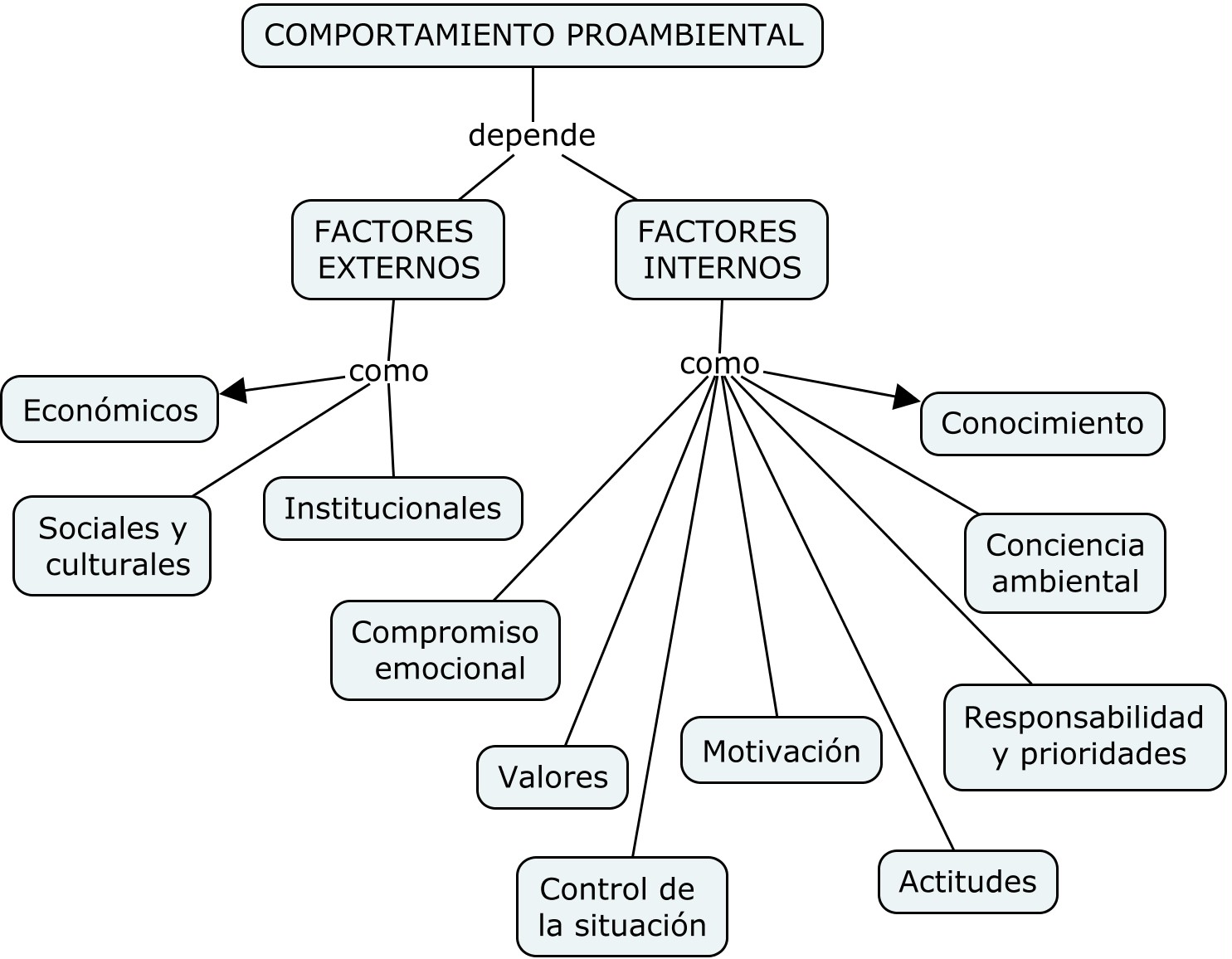 Modelo
 años 70
HAY QUE FORMAR CIUDADANOS QUE AFRONTEN ESTAS DIFICULTADES CAMBIANDO SU ESTILO DE VIDA
¿En la educación estaría la solución?
¿Qué estrategias de enseñanza serían más adecuadas?
¿Se lograría generar compromisos de cambio y asunción de responsabilidades?
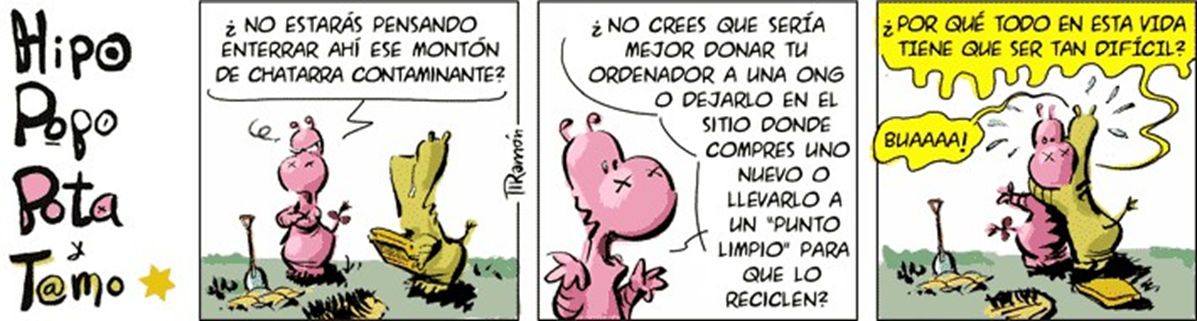 Desde el ámbito educativo
Importancia de formar una ciudadanía comprometida y activa
Dificultades del alumnado para reconocer su responsabilidad y adquirir compromisos
Formación del profesorado para conseguir estrategias necesarias para implementar en el aula propuestas que permitan superar esas dificultades de su alumnado
OBJETIVOS DEL PROYECTO
Analizar las percepciones del profesorado en ejercicio y el futuro profesorado (FT) sobre las distintas dimensiones ligadas a las problemáticas derivadas del consumo y producción de residuos.
Valorar el contexto social de esta problemática y analizar las posibles situaciones conflictivas derivadas de nuestro modelo de consumo y la generación masiva de residuos.
Indagar sobre las estrategias y actividades que proponen el profesorado y futuro profesorado al enfrentarse a situaciones de aula en la que se abordan dichas problemáticas. Y los recursos que utilizan.
IDEAS CLAVE
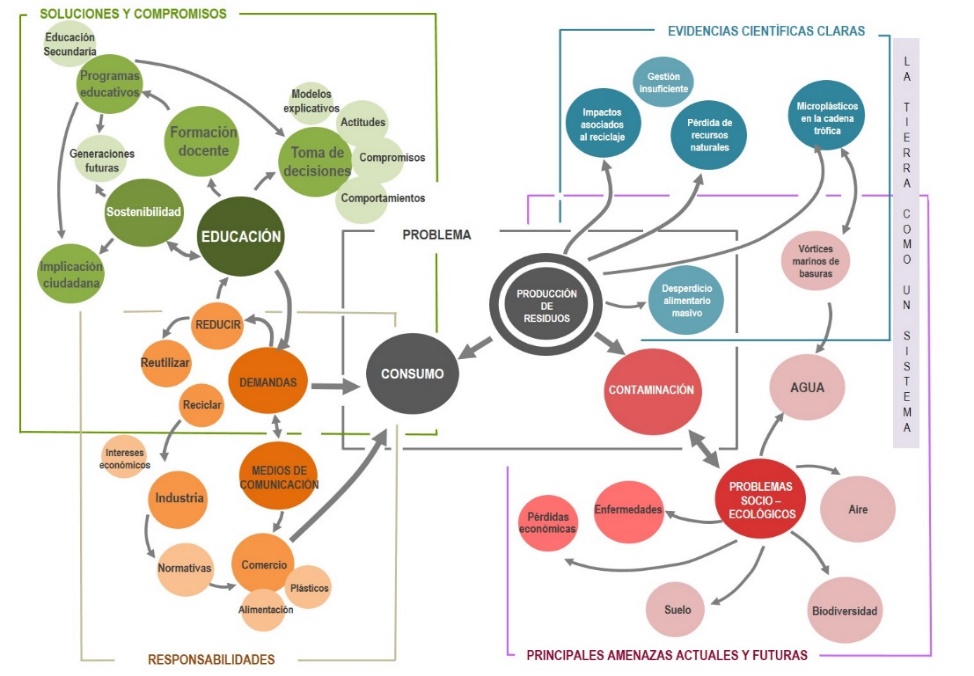 METODOLOGÍA
RESULTADOS
Sobre las percepciones del profesorado en ejercicio y el futuro profesorado:
Con algunas excepciones, la mayoría del FT conoce los materiales susceptibles de ser reciclados, pero infravaloran su propia producción de residuos, y simplifican los procesos que causan la acumulación de residuos y los impactos ambientales. Reconocen su propia responsabilidad, pero es mayor la que otorgan a las administraciones. Están dispuestos/as a asumir ciertos compromisos, pero con grandes reticencias a reducir su consumo.
Percepciones del profesorado en ejercicio ajustadas del problema. Mayor responsabilidad y compromiso personal que el FT. Pocas oportunidades para abordar compromisos y responsabilidades con el alumnado.
Modelos explicativos:
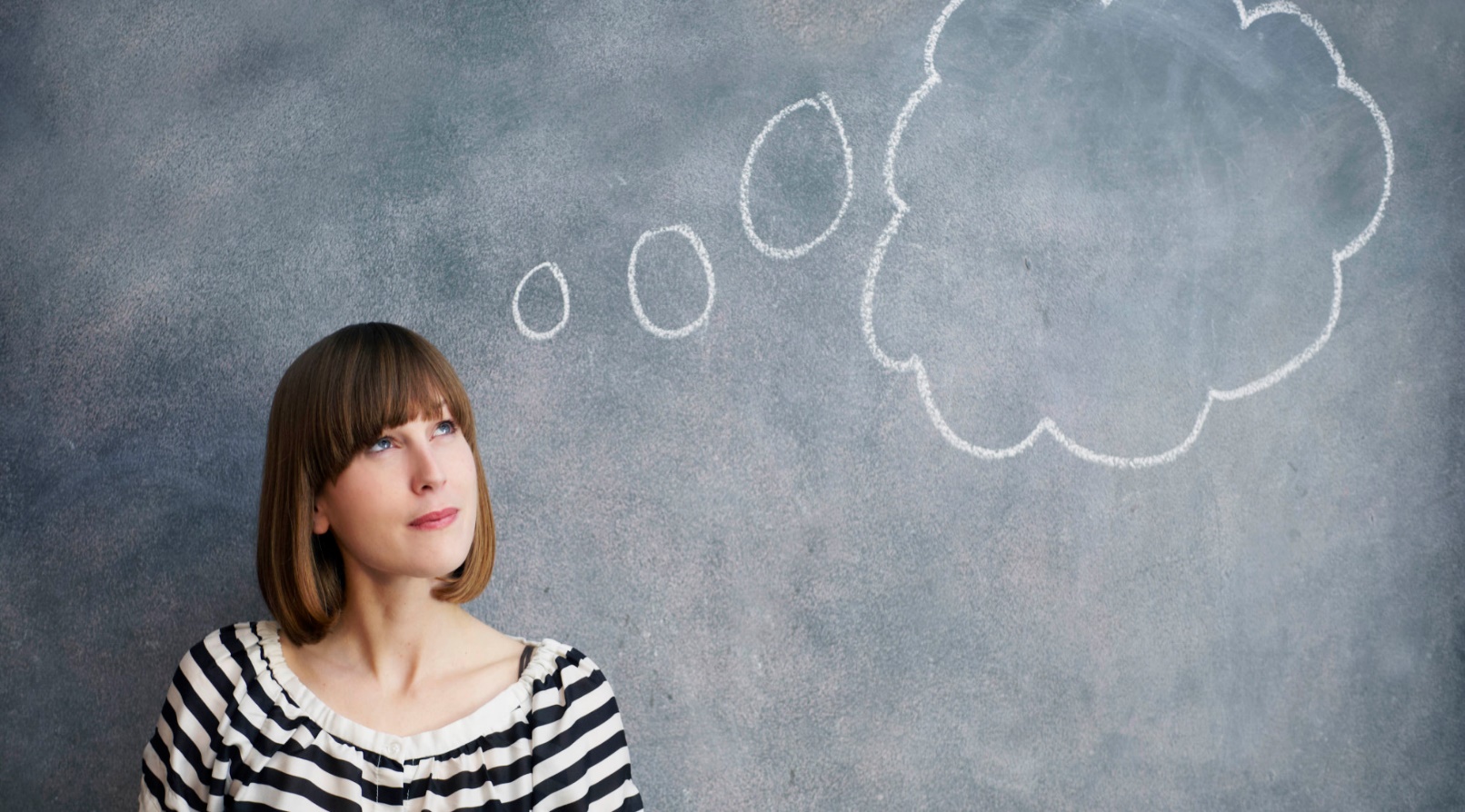 [Speaker Notes: A partir de esa relación entre las percepciones, las responsabilidades que asumen y sus compromisos, se han elaborado una serie de MODELOS EXPLICATIVOS]
Modelo 4
Modelo 3
Modelo 1
Modelo 2
Nivel insuficiente de conocimiento sobre el tema.

No asume responsabilidades, (“habría que hacer leyes…”).

Hacen propuestas generales.

No separa.
Nivel escaso (insuficiente) de conocimiento sobre el tema.


Responsabiliza principalmente a la administración y las empresas, esa es su excusa para no hacer más (“los demás no lo hacen”).

Hacen propuestas generales, sin concretar, reutilizar,… reciclar más

No cumple con la separación, o se refiere al papel y al plástico, dice que luego todo se mezcla.
Nivel alto de conocimiento sobre el tema (tipos de residuos, cantidad producida y posibilidades de gestión).

Asume, principalmente, la responsabilidad individual.

Propone medidas de reducción de consumo acompañadas de otros medios, como la mejora del reciclado.

Cumple en su hogar con la separación.
Nivel aceptable de conocimiento sobre el tema.

Se corresponsabiliza con la administración y empresas.

Además de otras (educación, normativa, etc), proponen fundamentalmente el reciclado.

Dicen que separan más de lo posible.
Percepciones
Responsabilidad
Propuestas 
de 
acción
Hábitos
[Speaker Notes: Ni si quiera en el modelo 1 hablan de reducción]
RESULTADOS
Sobre contexto social de la problemática:
Los medios plantean el problema de los residuos en un tono neutral, sin explicitar las conexiones entre nuestro consumo personal y los impactos socio-ambientales de los residuos que producimos.
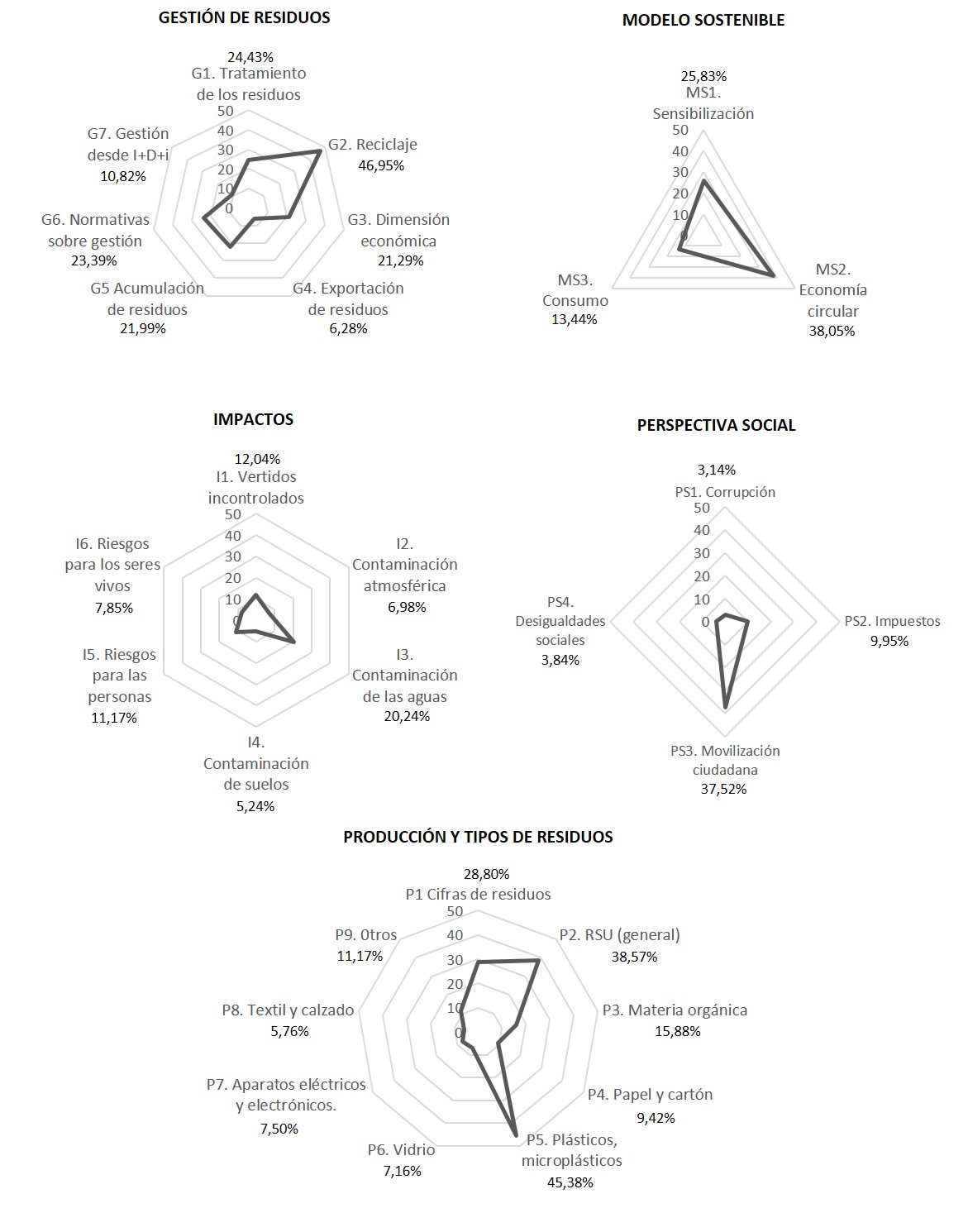 Por lo que su utilización en el aula necesitará de un planteamiento basado en problemas que permita involucrar emocionalmente a los estudiantes hacia una participación que permita tomar decisiones y asumir responsabilidades.
[Speaker Notes: A partir de esa relación entre las percepciones, las responsabilidades que asumen y sus compromisos, se han elaborado una serie de MODELOS EXPLICATIVOS]
Sobre las estrategias y actividades que se proponen en las aulas:
La investigación indica que aprendemos mejor ante problemáticas contextualizadas, que tengan sentido
Si partimos de la ideas del alumnado mejor
Generar conflictos cognitivos
Ciclos de indagación, modelización y argumentación
Evaluación formativa
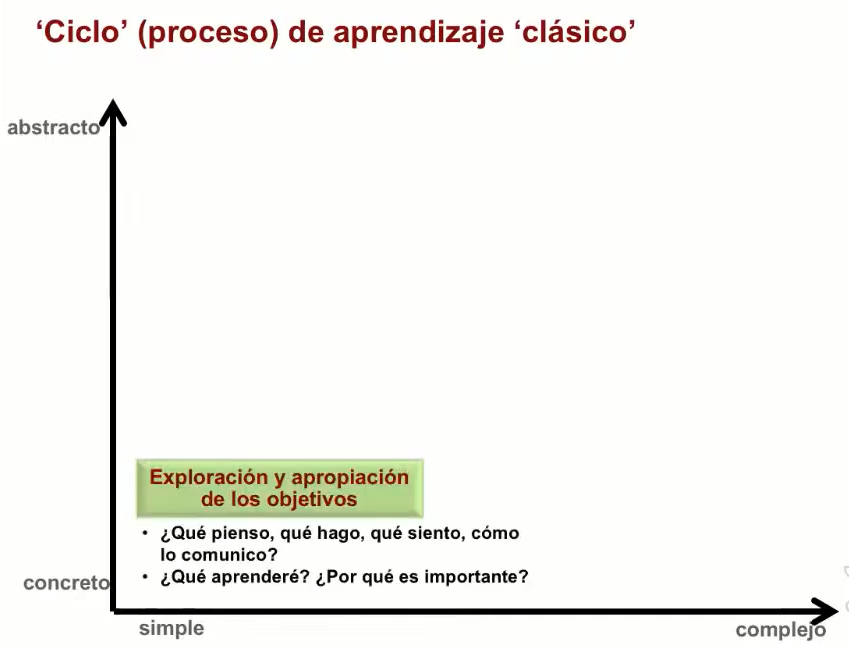 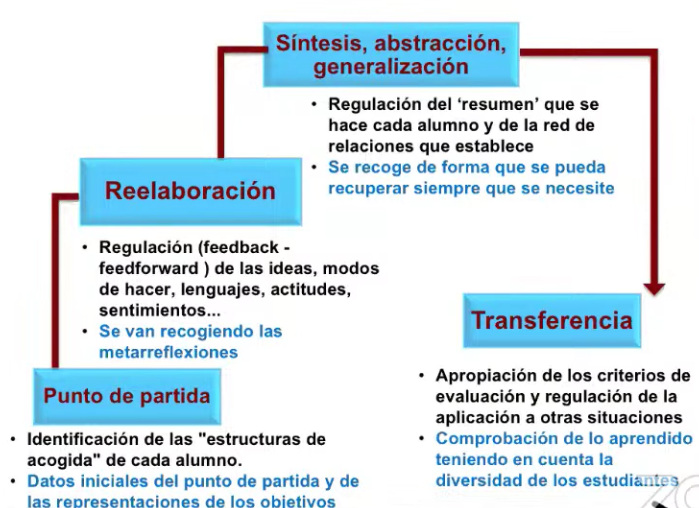 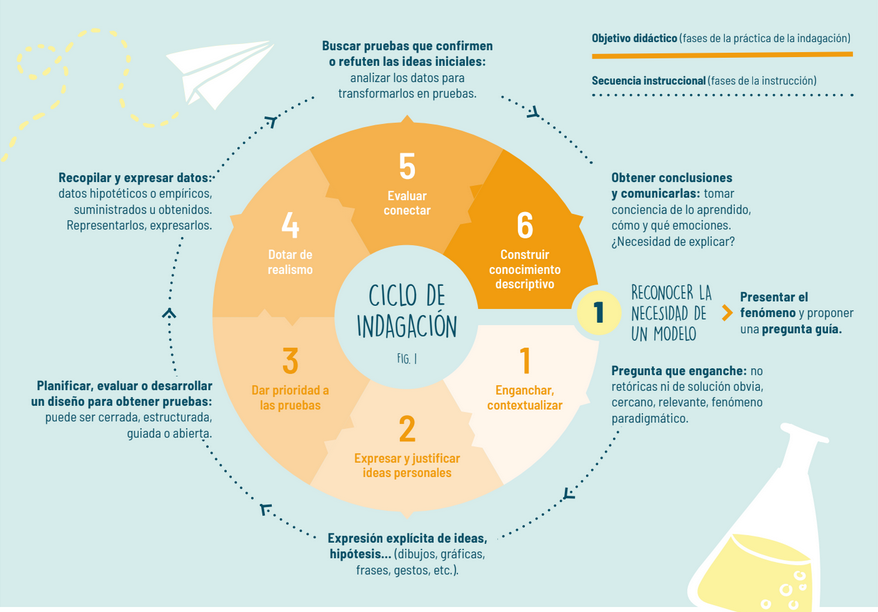 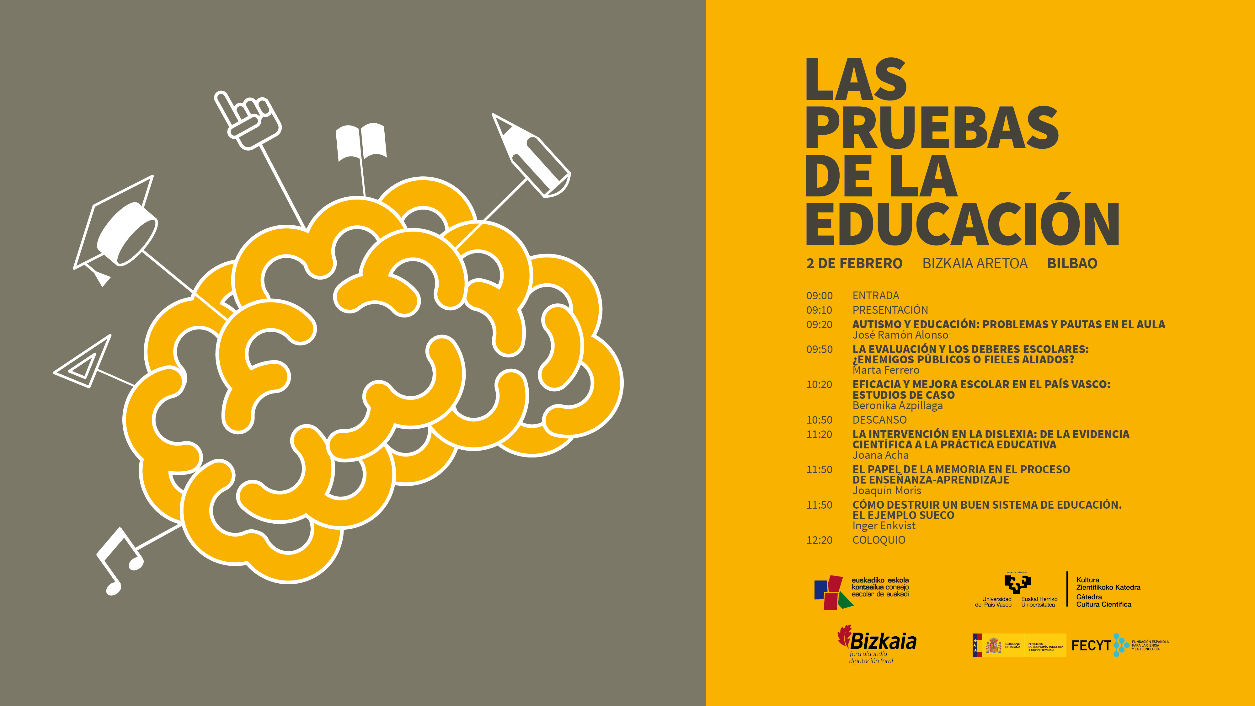 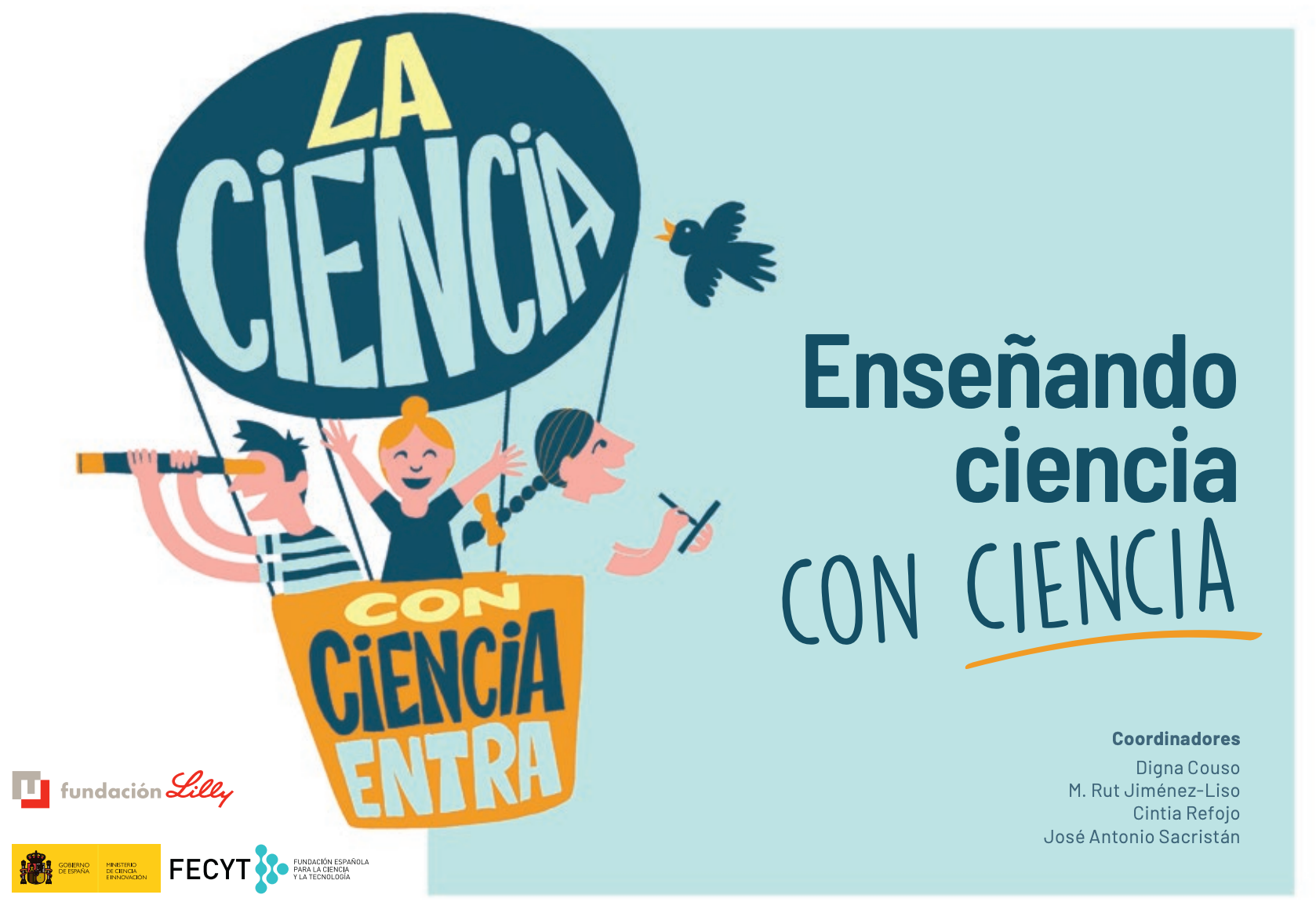 18
RESULTADOS
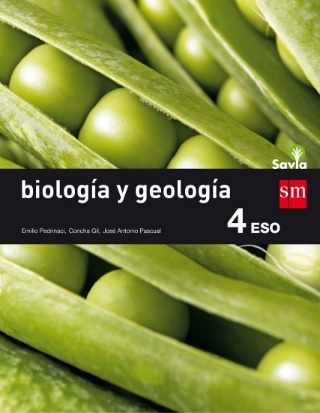 Sobre las estrategias y actividades que se proponen en las aulas:
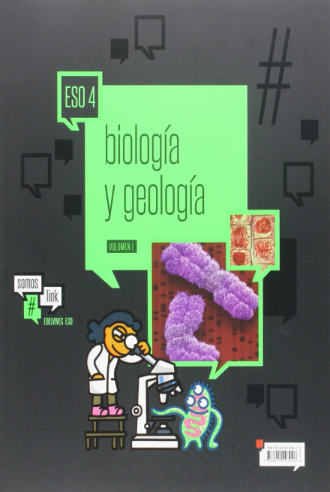 Independientemente del curso y editorial, todos los libros de texto analizados abordan estos contenidos de forma superficial y sin conexión con el día a día del alumnado, sin involucrarlos en el problema y, por tanto, con poca utilidad para promover actitudes y compromisos pro-ambientales.
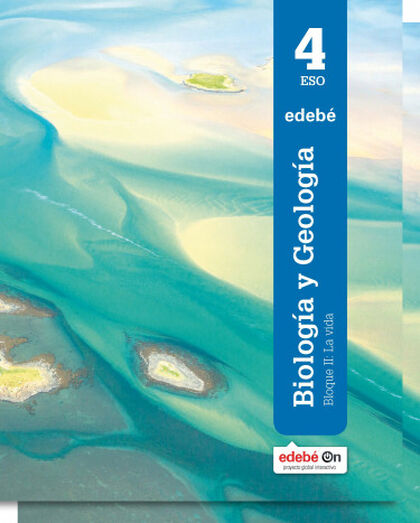 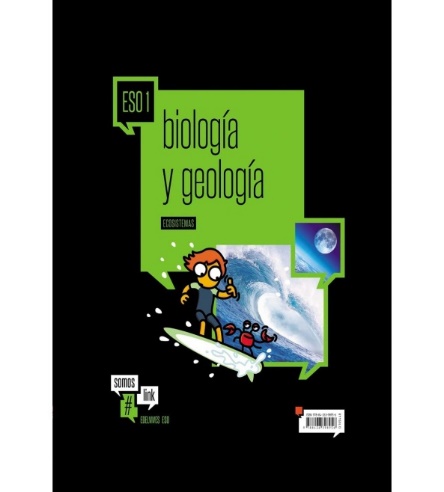 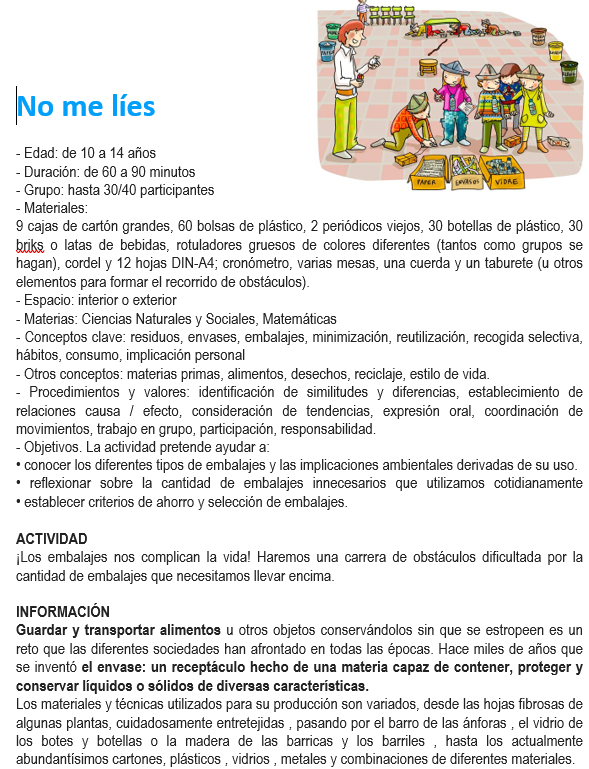 Otras propuestas
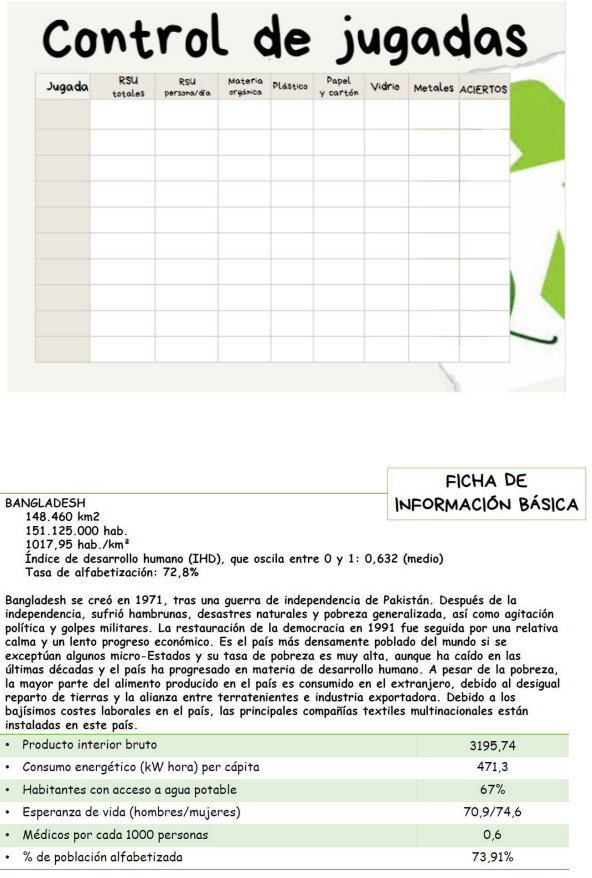 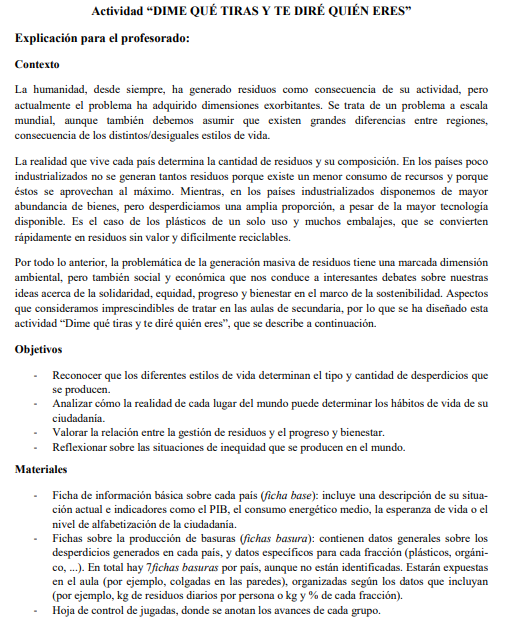 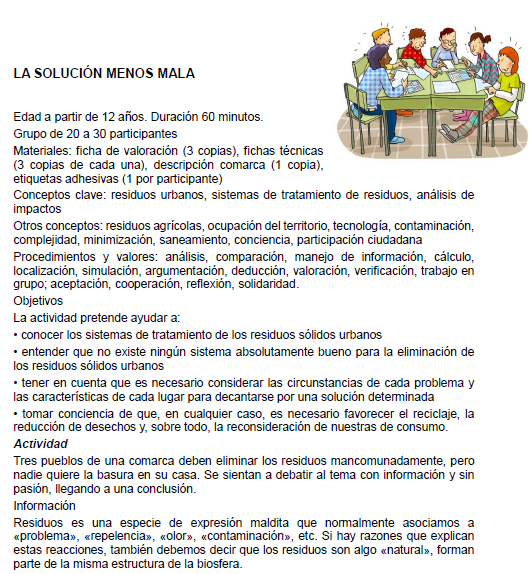 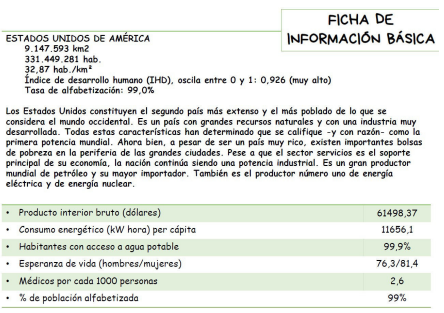 RESULTADOS
Sobre las estrategias y actividades que se proponen en las aulas:
Respecto al futuro profesorado, aquellos/as FT que muestran una mayor disposición a reducir su consumo de plásticos y, sobre todo, una mayor asunción de responsabilidad personal, tienden significativamente a enfoques más orientados a la acción. Aunque estos son minoritarios (14,3%=20/140).
Cuando el profesorado enseña estos temas, se centra sobre todo en describir los residuos y señalar los hábitos adecuados para minimizar el problema. Sin embargo, inciden menos en su planteamiento como problema socioambiental en el que abordar sus causas, consecuencias y soluciones.
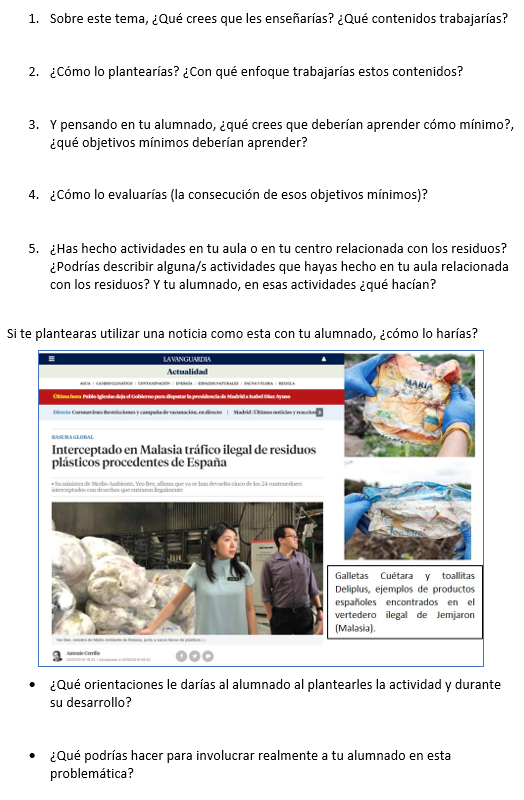 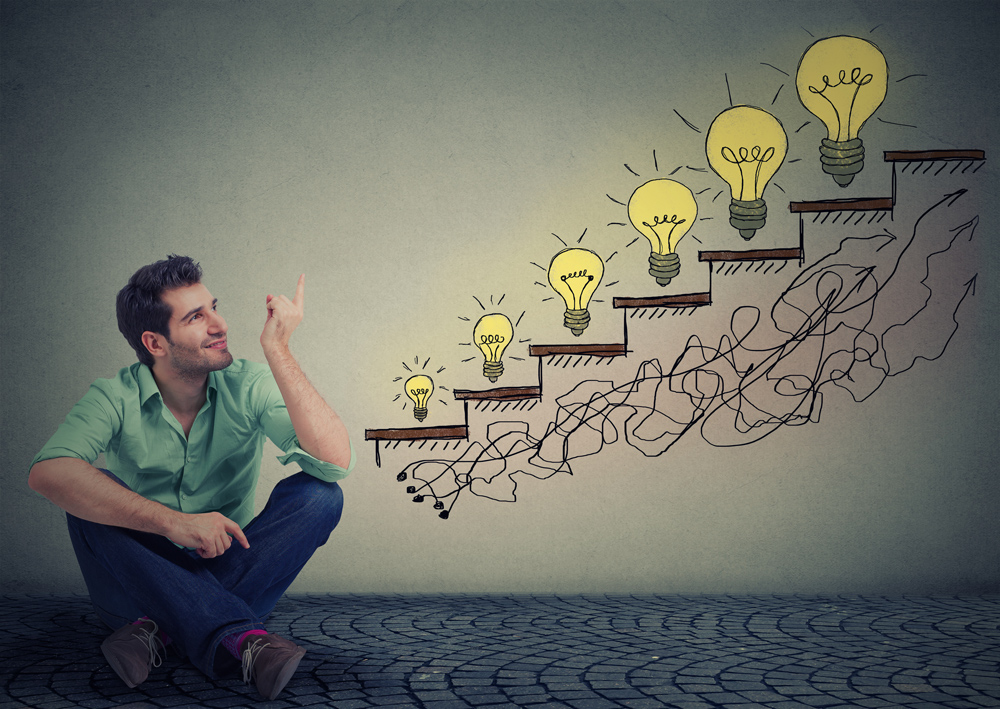 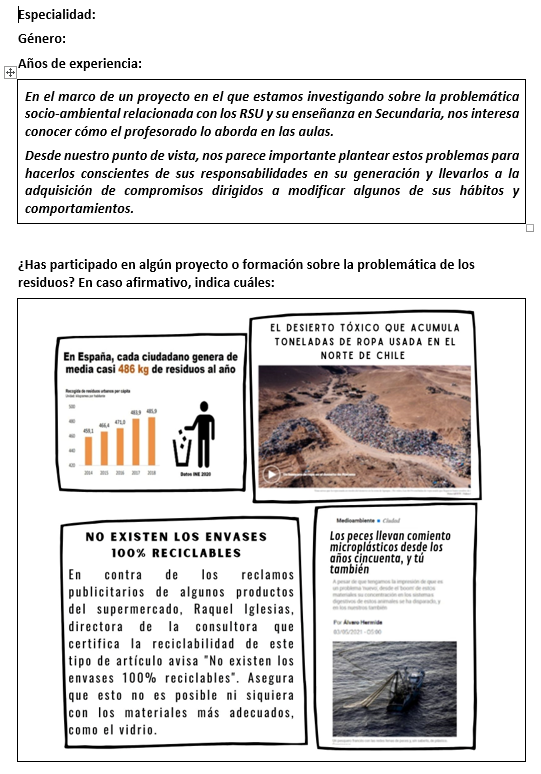 ‘CONOCIMIENTOS, COMPROMISOS Y RESPONSABILIDADES DEL PROFESORADO Y FUTURO PROFESORADO DE SECUNDARIA ANTE LA PROBLEMÁTICA DE LOS RESIDUOS URBANOS. SU ENSEÑANZA EN LAS AULAS DE SECUNDARIA’
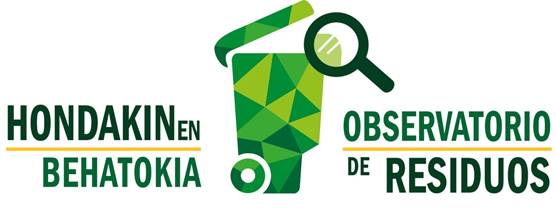 GRACIAS!

ESKERRIK ASKO
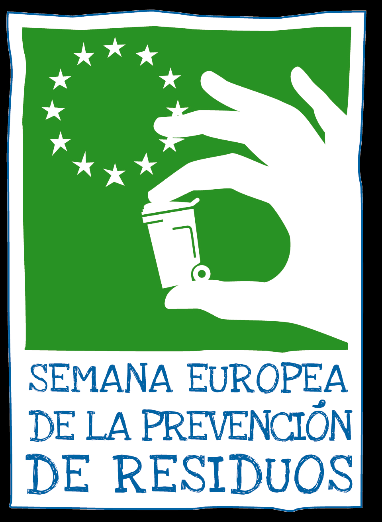 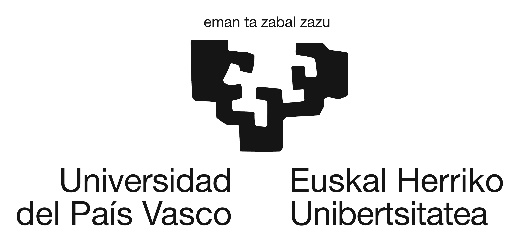 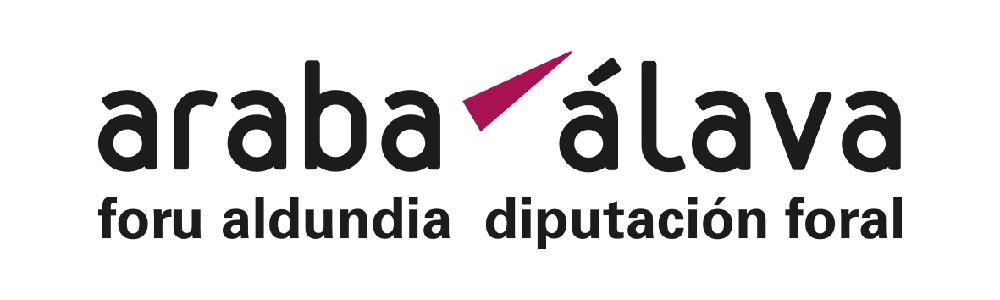